Verbals
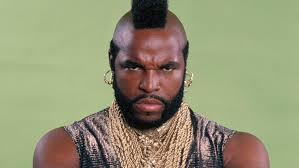 Don’t be
Fooled!
Verbals - FAKE verbs
words that look like verbs, BUT act 	like a noun, adjective, or adverb. 
Three types of verbals:
Gerunds, Participles, & Infinitives
Verb vs. Verbal
Verb
Verbal
-Performs as a noun, adjective, or adverb

The girls love dancing in the rain. 

They hate skiing.
-Performs an action in a sentence

The girls are dancing in the rain. 

They are skiing today.
End in –ing, - en, &  -ed


Dancing
Skiing
Types of Verbals
Verb or Verbal?
Identify the underlined word in each sentence as a “Verb” or “Verbal.”
Finding treasure is a unique experience. 
My biggest goal is finding a cave full of treasure. 
Pirates buried treasure in the caves on Eleuthera. 
Unfortunately, the buried treasure was never found on Eleuthera. 
However, pirates are known for burying treasure in the Bahamas.
I pity the fool
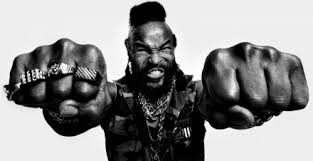 who don’t know the 
difference.
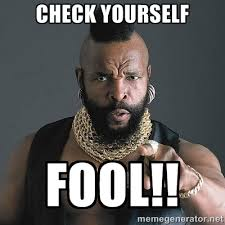 Finding treasure is a unique experience. 
My biggest goal is finding a cave full of treasure. 
Pirates buried treasure in the caves on Eleuthera. 
Unfortunately, the buried treasure was never found on Eleuthera. 
However, pirates are known for burying treasure in the Bahamas.
Verbal 
Verbal 
Verb 
Verbal 
Verbal
Practice: Which Verbal?
Identify which type of verbal phrase is being used by labeling as “gerund,” “participle,” or “infinitive.”
Finding treasure is a unique experience. 
My biggest goal is finding a cave full of treasure. 
Unfortunately, the buried treasure was never found on Eleuthera. 
However, pirates are known for burying treasure in the Bahamas.
Check It!
Finding treasure is a unique experience. 
My biggest goal is finding a cave full of treasure. 
Unfortunately, the buried treasure was never found on Eleuthera. 
However, pirates are known for burying treasure in the Bahamas.
Gerund 
Gerund 
Participle
Gerund
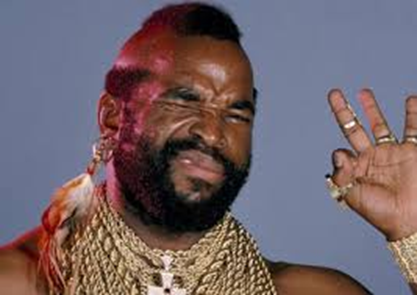 The best time to visit Florida is December through April. 
We usually travel to Florida around New Year’s Eve. 
Trista went to Daytona   to celebrate her birthday. 
The tourists were ready to check into their rooms. 
The tourists asked the tour guide to take them around the best beaches.
Practice: Infinitive or Preposition?
Perfect practice
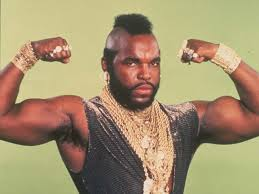 makes perfect fool.
Check It!
Infinitive
Preposition
Preposition; infinitive
Infinitive 
Infinitive
The best time to visit Florida is December through April. 
We usually travel to Florida around New Year’s Eve. 
Trista went to Daytona   to celebrate her birthday. 
The tourists were ready to check into their rooms. 
The tourists asked the tour guide to take them around the best beaches.
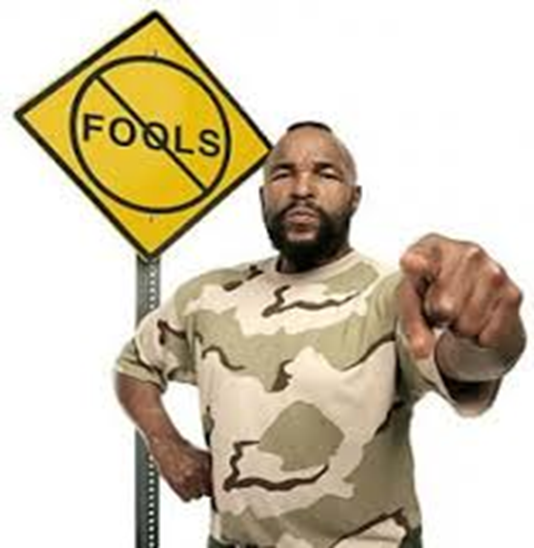